ДВИГАТЕЛЬНАЯ АКТИВНОСТЬ ДЕТЕЙ СТАРШЕГО ДОШКОЛЬНОГО ВОЗРАСТА
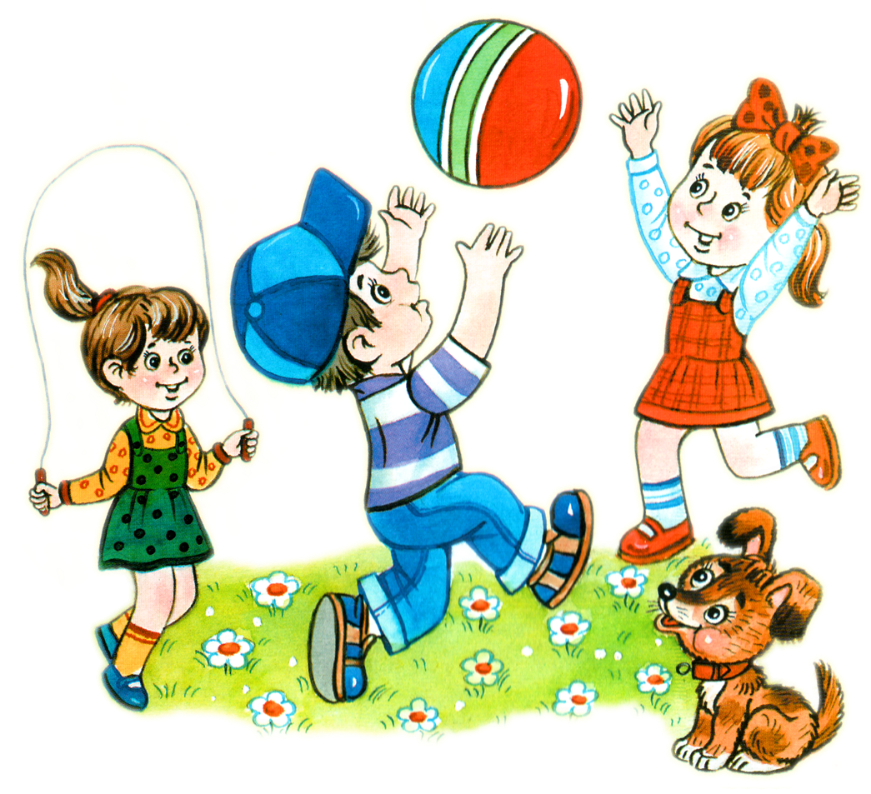 МБДОУ «Центр развития ребёнка детский сад № 1»
Презентацию подготовила 
Вокуева О.В.
Бодрящая гимнастика
Помогает поднять настроение и мышечный тонус детей с помощью физических упражнений, устранить сонливость и вялость, помочь организму «проснуться»;
Занятие в бассейне
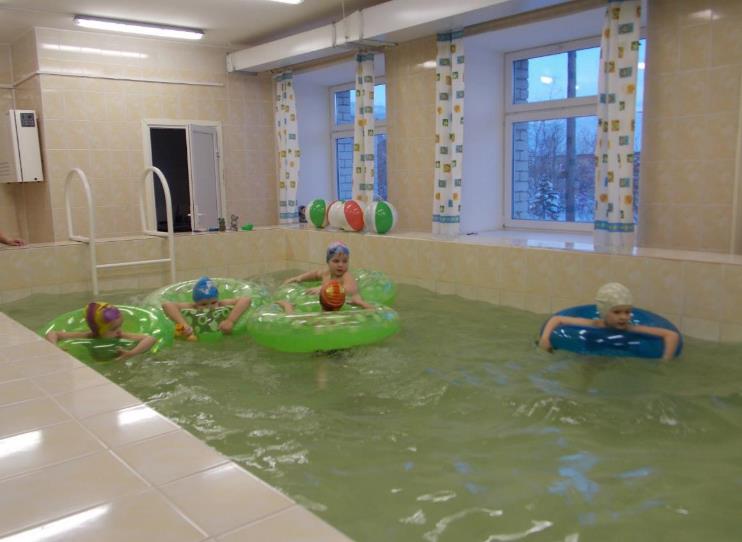 Степ – аэробика – комплекс ритмических движений под музыку с использованием степ - платформ
Прогулка
«Чтобы сделать ребенка умным и рассудительным, сделайте его крепким и здоровым: пусть он работает, действует, бегает, кричит, пусть он находится в постоянном движении». Жан Жак Руссо
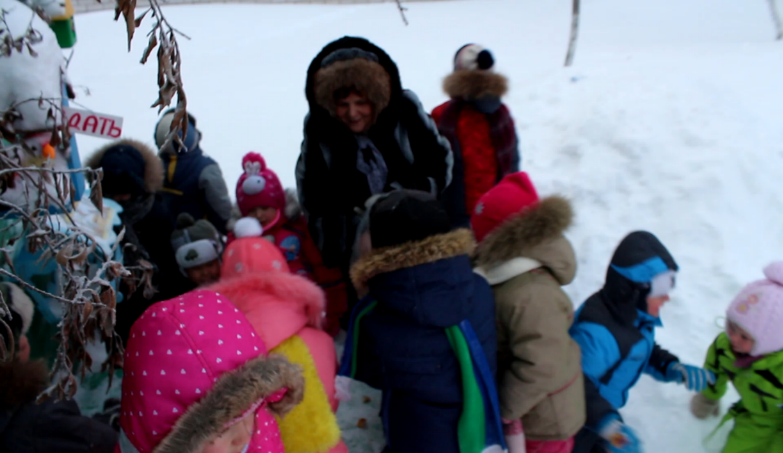